Pandemic PLANNING2016
Be Prepared
Purpose of this Presentation
To Use the Maine experience to let everyone know how important it is to have a plan and be prepared!

Share the Kaci Hickox story as an example of why we all need to be prepared.

To introduce “Preparing for a Pandemic: An Emergency Response Benchbook and Operational Guidebook for State Court Judges and Administrators”
2
Overview
The Jurisprudential Role during a Pandemic
Chief Judge LaVerdiere

The Administrative Role during a Pandemic
Court operations
Planning
Resources
3
Background
Pandemics are not new
 
Middle Ages — Black Plague
World population was approximately 450 Million — 75 million died — 1/2 of the population of Europe
1918 — Spanish Flu
U.S., Europe, and Asia — 75 million died in 9 months
2013-2014 — Ebola
West Africa — 28,000 cases — 11,300 deaths
4
Background cont’d
Other Pandemics in 20th and 21st Century
Bird Flu — affected millions
Cholera — killed millions in multiple epidemics
Asian Flu — 2 million died
HIV/Aids — 30 million died
Dengue Fever — Thousands affected
Zika
5
Background cont’d
The World is a Smaller Place

Over 100,000 international, commercial flights each day
6
Setting the Stage
October 30, 2014

Height of Ebola Crisis
 
Thousands dying in West Africa

Several people in U.S. being isolated and treated

Every news cycle was focused on epidemic

Maine teacher story
7
Setting the Stage cont’d
Election in 6 days
 
Governor
 
Legislature
 
Congress
8
Setting the Stage cont’d
General public was confused and frightened
9
Kaci Hickox
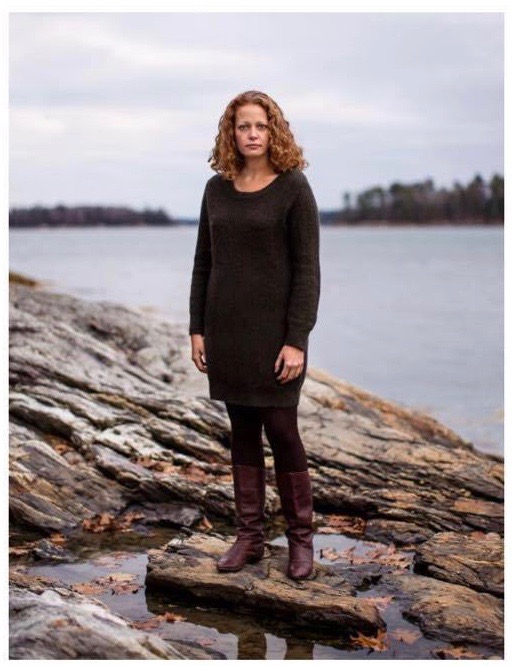 10
The Most Important Lesson Learned
You need to be prepared for this type of matter BEFORE it hits!!!
11
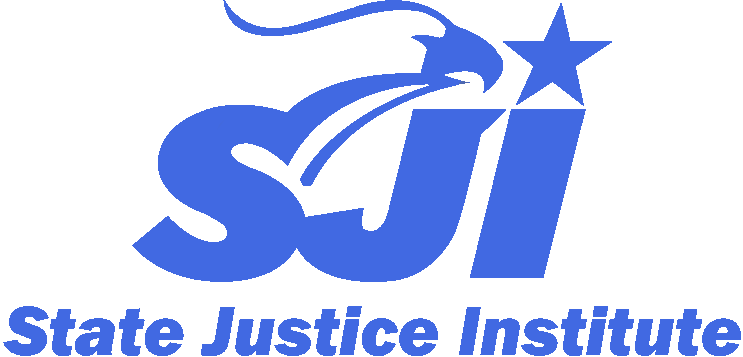 One Certainty Surrounding a Pandemic:
Life as we know it will not be the same and business as we know it will not be the same.
12
Need for Immediate Decision
Fast & Unexpected
Normal day shattered and forced to make life or death decisions immediately
Immediate decision was crucial
Respondent was planning to go into general population that night
No decision was in fact a decision with potentially deadly consequences
Interim hearing necessary
13
Four Major Areas of Concern
1.	Logistics
 
2.	Media
 
3.	Substantive Law
 
4.	Public Opinion and Politics
14
Logistics
Do not underestimate time and work dealing with logistics
Location: Presents special issues
Fort Kent is a small Town on Canadian border
4.5-5 hours from Augusta
Nearest commercial airport —Bangor, 3.5 hours
Courtroom holds 25 people
Judge 1 or 2 days/week & a total of 1.5 clerks
15
Logistics cont’d
Parties
2 Attorneys in New York
1 Attorney in Portland
AGs in Augusta
Media from all over the world
Respondent in Fort Kent
16
Logistics cont’d
Parties cont’d
Testify by video?  How?
Filings/Service/Recordings
Clerks and marshals reluctant
17
Media
First words from one attorney — 
	“We want media present for everything!”
 
In Maine, as in many states, statute calls for confidentiality
 
Needed release — from defendant or Attorney — in writing
18
Media cont’d
Media was in frenzy
Dumpster diving
Calling court posing as others
Thousands of calls to 1.5 clerks
Parties feeding media in violation of Court orders
19
Media cont’d
Used our “High Profile Case Protocol”
Website with all public documents, schedules, and information
20
Substantive Law
It took hours of research to determine:
  
Maine Statutes were confusing and contradictory
 
No Maine cases on point

Burden of proof issues

National cases were old and not on point
21
Public Opinion/Politics
Be ready for consequences
 
Protests

Death threats/mail

Political fallout
22
Administrator’s Role
As Administrators, our job is to ensure we maintain Access to Justice for those we serve

In addition, we must protect the health and safety of judges, staff, litigants, attorneys, jurors, and all who visit our court facilities
23
Planning
Macro level of administration
Establish team of relevant stakeholders across all branches of government	

Micro level of administration
Plan on how to perform core functions when staff, judges, jurors, attorneys and security officers are unavailable due to illness
24
Planning
Your respective State Health Departments will be the primary source of information, oftentimes including when the pandemic plan should be activated

Plan should center on establishing processes to transition the judiciary from “normal operations” to mission essential functions for as long as the pandemic lasts, including plans to have staff work from home
25
Benchbook
Guide is to serve as a template upon which each state can build its own model
It is designed for the following:
Focus on planning BEFORE a pandemic
Implementation of measures DURING a pandemic
Allows for assessment AFTER an event
26
Building the Benchbook
Benchbook must include the authority of the state’s chief justice to facilitate the continuity of court operations throughout the crisis
If your state has an existing COOP plan, develop supplemental sections to address pandemic scenarios
27
Building the Benchbook
Current and comprehensive appendices are a must, including names and contact information for key stakeholders
28
Building the Benchbook
Appendices to consider:
Public health primers
Public health glossaries
State and local health unit directories
Emergency health-related statutes
Provisions of state health code
Selected case law
Selected court forms and orders
Selected court rules
29
Key Elements
Topical areas of concern:
The appearance of individuals before the court who may pose a threat to public health and the alternative means of taking testimony
Limiting the public’s physical access to courts
Creating juror management provisions
Maintaining clear lines of communication between courts and key stakeholders
Anticipating likely increased demand on technology-related functions
30
Logistical Concerns
The service and filing of court documents
The recording of Proceedings
Holding open sessions of court when possible
The form of the court record to be captured
Use of communication equipment
Expedited review procedures
Composition & transmittal of lower court recs
Issuance of orders and opinions
31
Logistical Concerns (cont.)
Juror management
Reduce jury trials by postponing civil and other jury trials where there is not a speedy trial issue
Look to increase number of jurors called to address higher excusal request rates
Be prepared to be more lenient on excusals
32
Planning FocusCommunication & Technology Tips
Communication
Designate individuals at the affected court(s)
Designate a point of contact at state and local level
Use one voice to communicate what info, to whom, and how communication takes place
Your message must be consistent and uniform
Provide frequent updates to media and public
Maintain a theme of a continuous functioning judiciary that’s available to hear and resolve critical matters in a timely fashion
33
Planning Focus
Communication (cont.)
Control the message
Provide frequent updates to judges, staff, attorneys, and litigants on special court processes, procedures, and changes to court schedules
Use the media to help get updates out
34
Planning Focus
IT Concerns
Cross-train IT staff in anticipation of a decreased number of available staff during a pandemic
Plan on an increasing need and use of IT during pandemic to decrease face-to-face interaction
Increase capabilities in telecommunication, remote appearances, and video conferencing
Enhance Virtual Private Network (VPN) capabilities system-wide
35
Seven Key Steps
Establish team of relevant stakeholders. Subcommittees should be tasked with working on “finer points” and making recommendations to a standing committee.
Review existing emergency plans and ensure they are current, with drills and tabletop exercises held periodically to keep staff fresh.
36
Seven Key Steps
Develop assumptions of potential events to better plan and help measure the effectiveness of the plan when implemented.
Review current statutes and court rules to ensure necessary authority and processes are in place during a pandemic.
37
Seven Key Steps
Review current statutes and court rules.
If a COOP Plan exists, develop supplemental sections to address pandemic scenarios.
Continuously educate and train all stakeholders involved in the process.
38
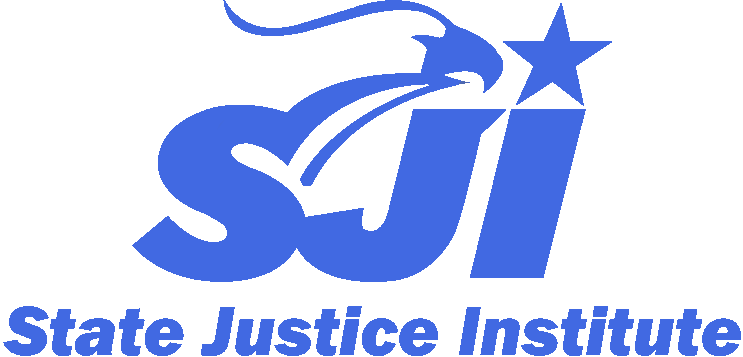 Pandemic and Emergency Response Task Force
39
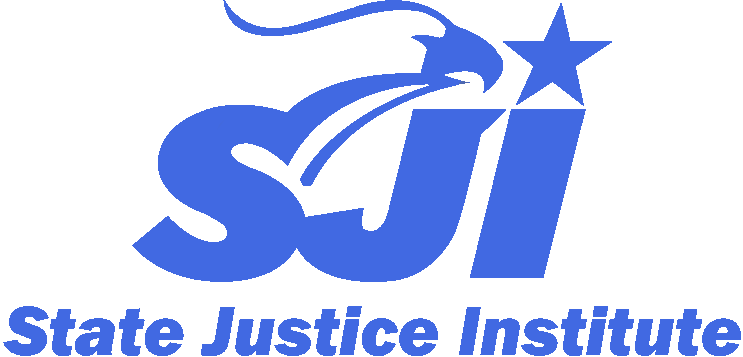 Resources
The Preparing for a Pandemic: An Emergency Response Benchbook and Operational Guidebook for State Court Judges and Administrators 
is available at: http://ncsc.contentdm.oclc.org/cdm/ref/collection/facilities/id/194
40